Display Builder Update
Kay Kasemir,
Megan Grodowitz,
Amanda Carpenter (SNS),
Claudio Rosati (ESS)

May 2017 EPICS Meeting KURRI, Japan
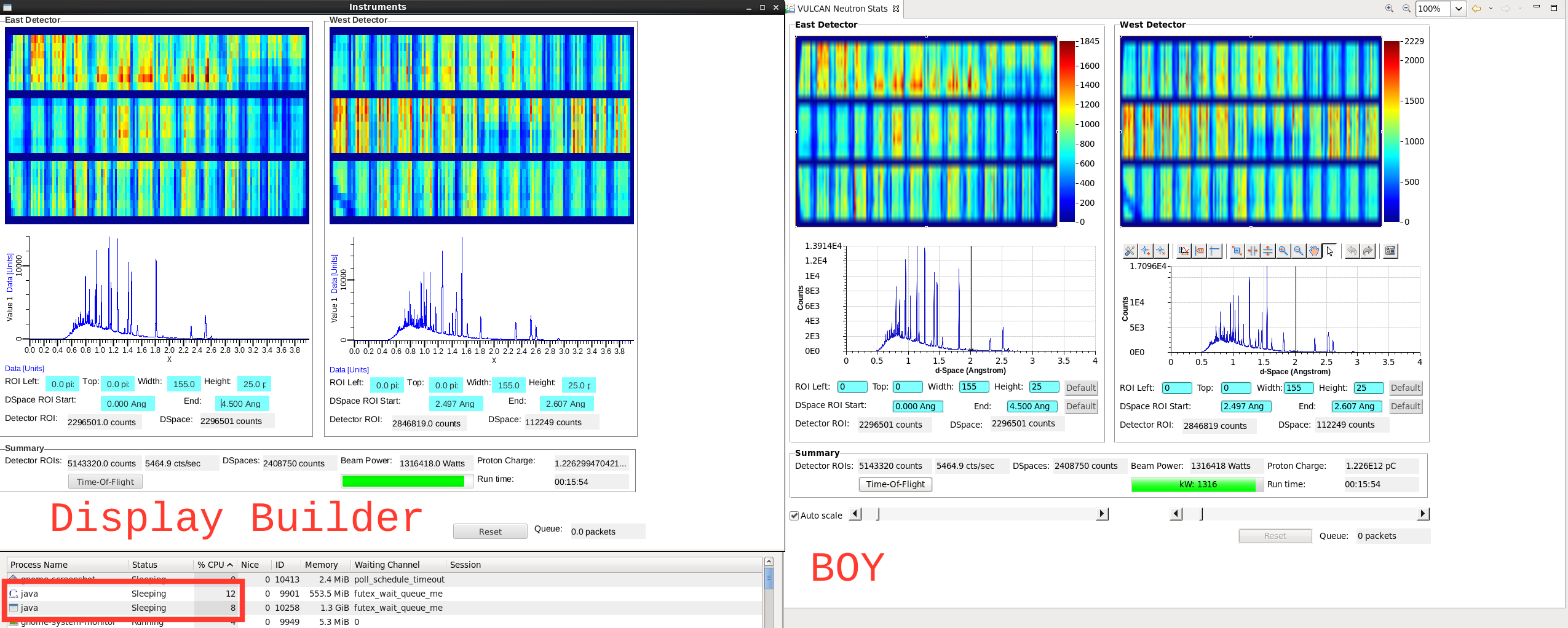 CS-Studio ‘BOY’
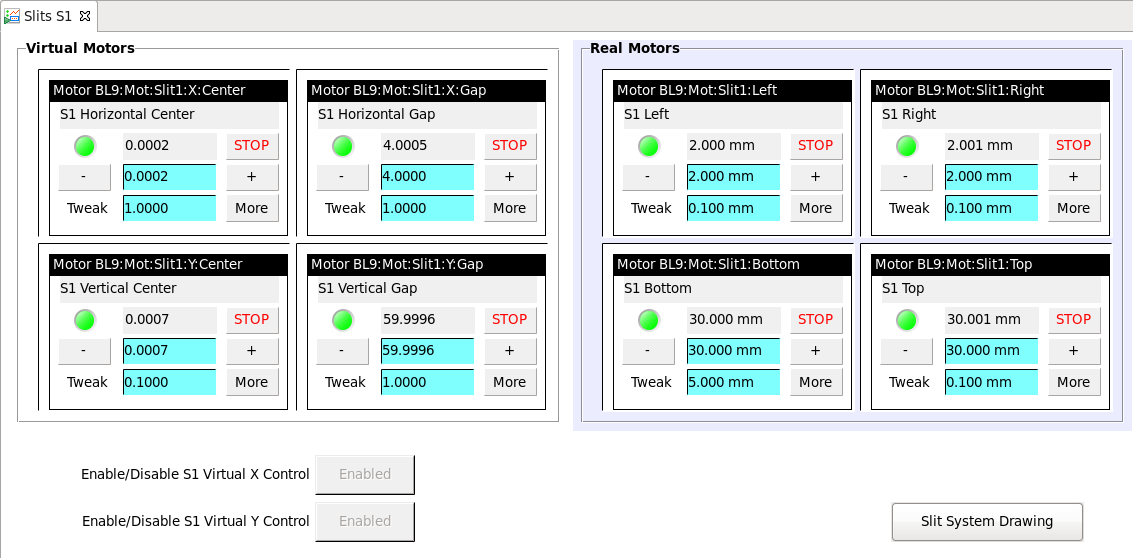 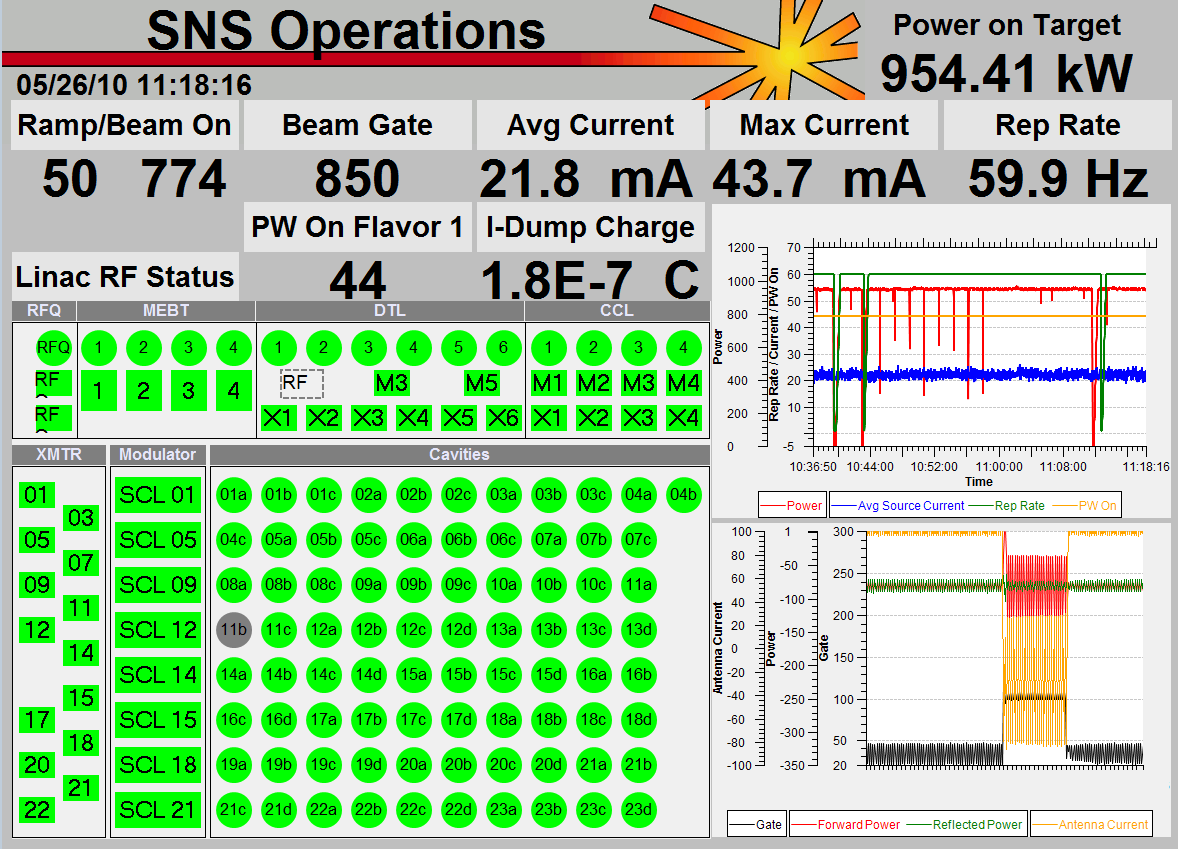 Great tool,but internal limitations (UI thread, modularity)
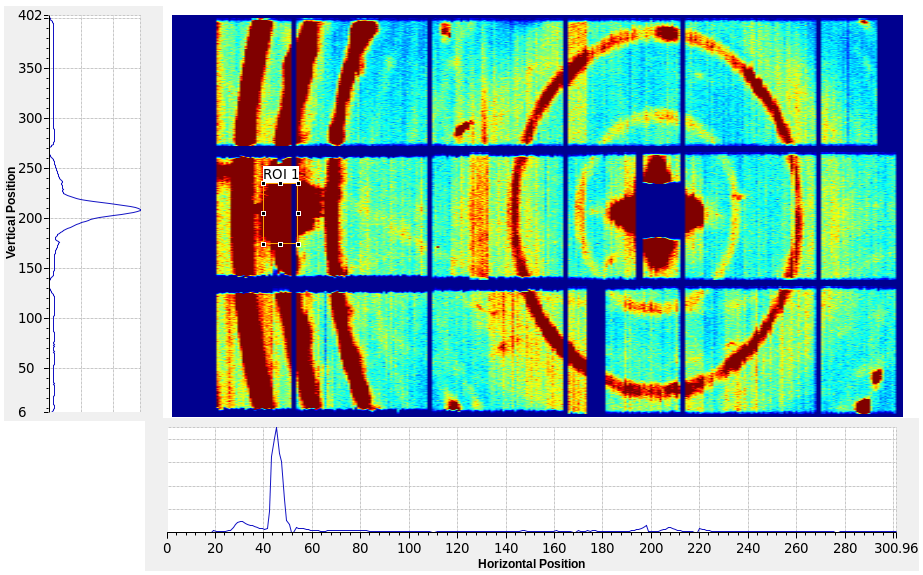 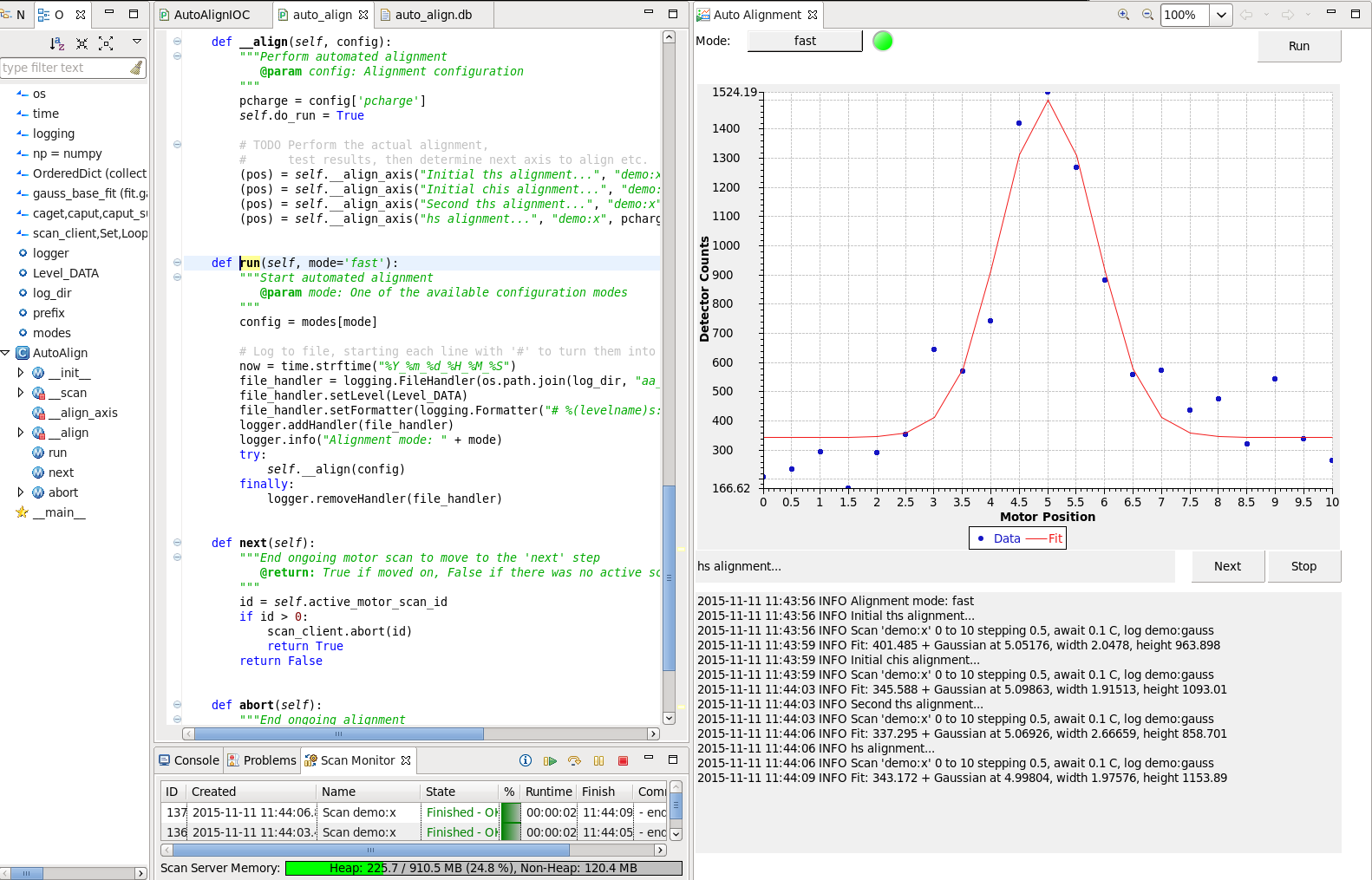 Editor
Runtime
Display Builder
PV
Modular code
Load files, handle PV updates & scripts off the UI thread
Compatible w/ *.opi files
Representation
JavaFX
Model
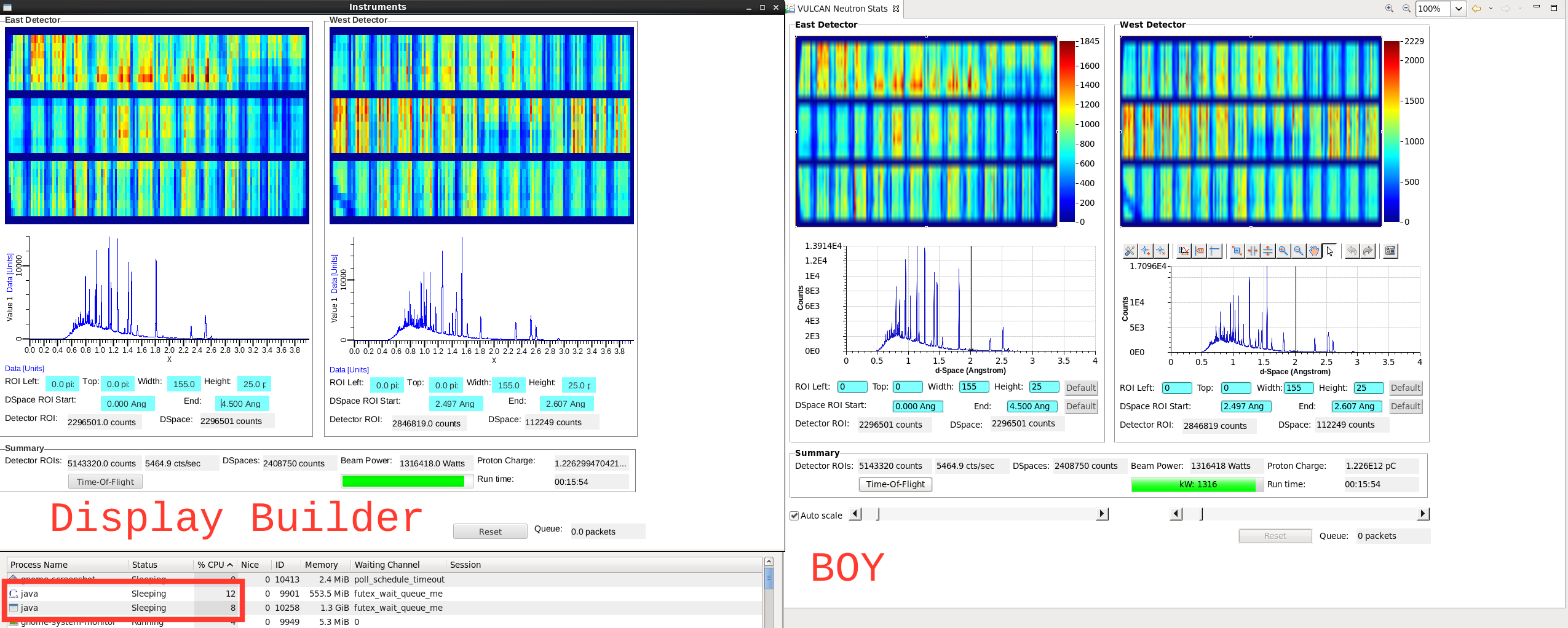 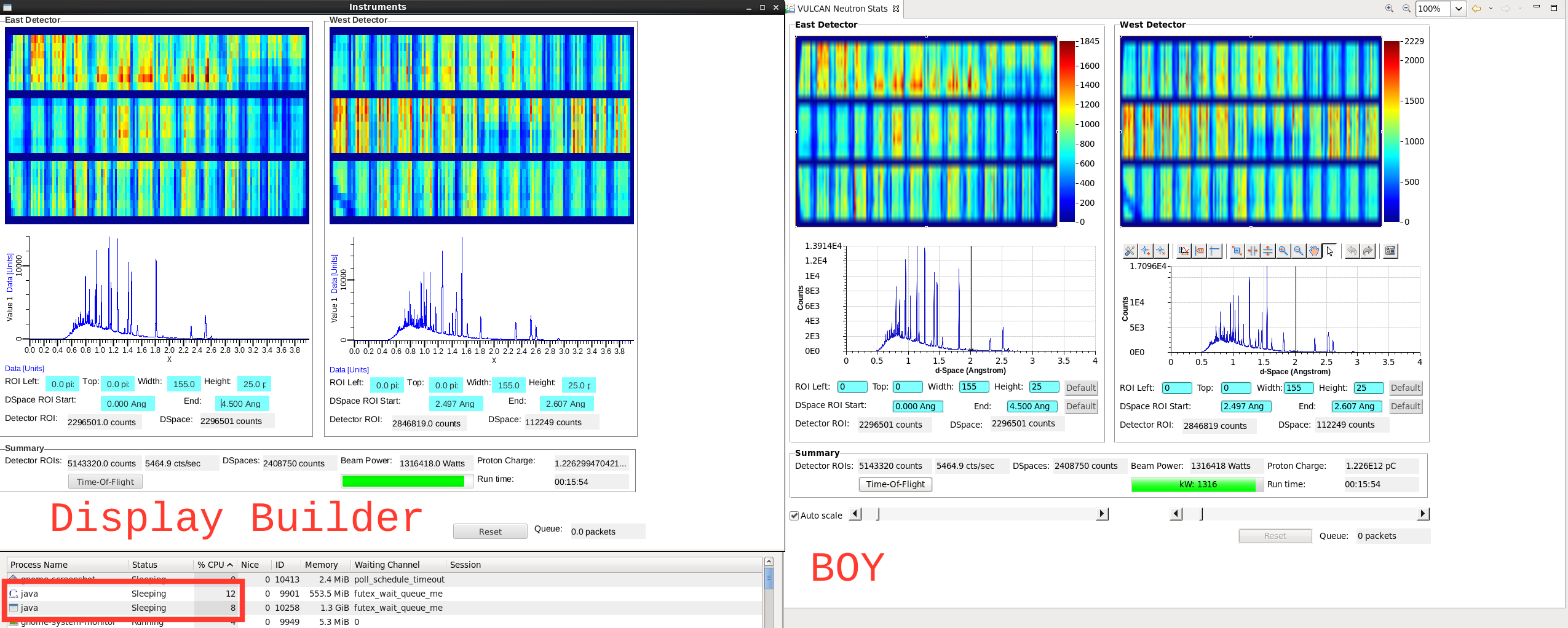 BOY
Display Builder
Editor
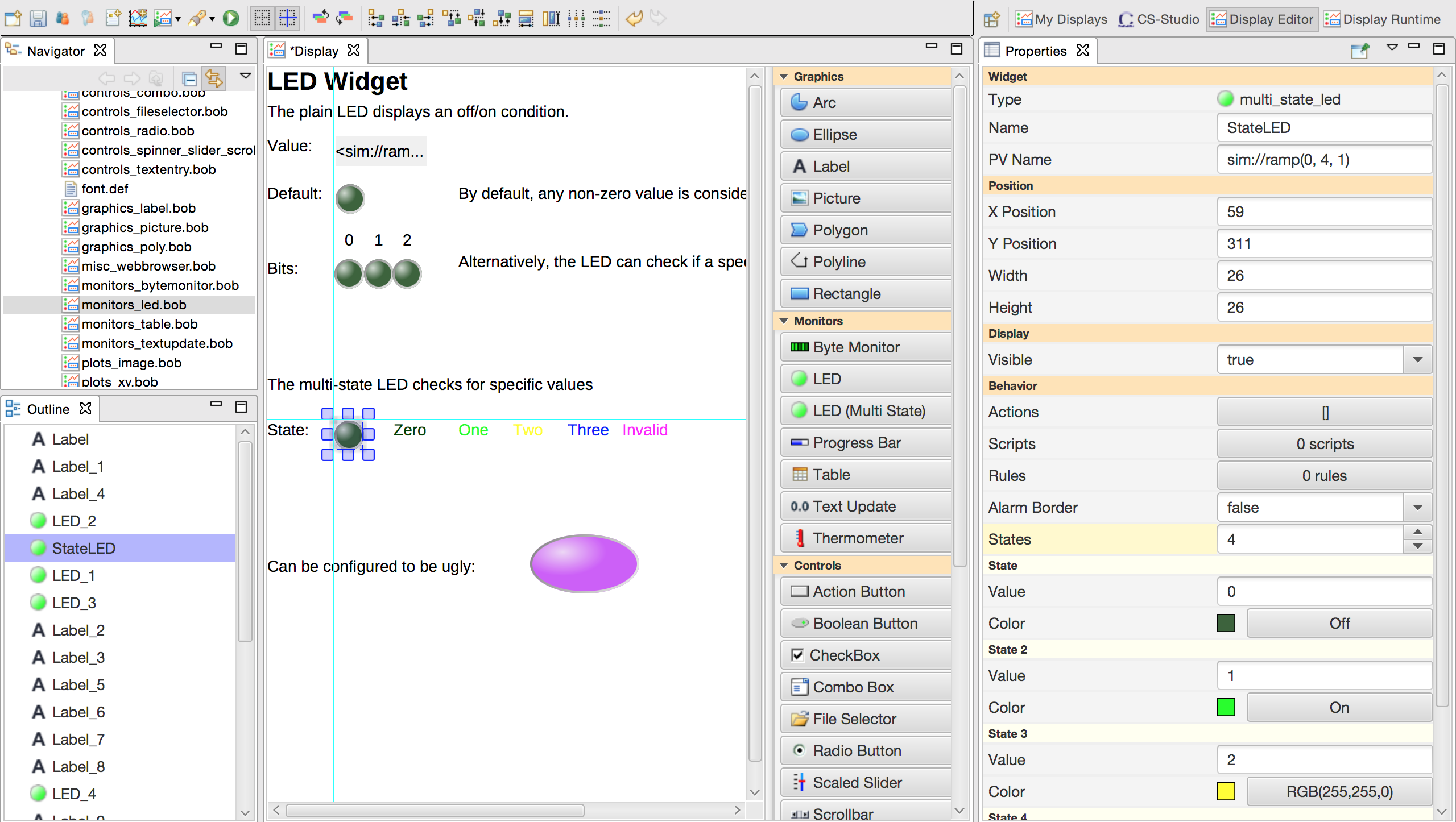 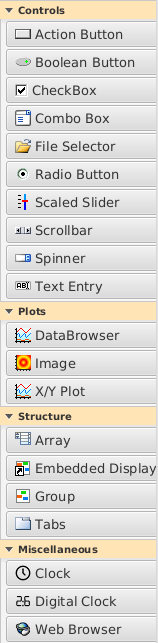 Widgets
Handles most “BOY” widgets and their key properties.

Implemented by 4 different contributors.

Missing:
Knob, Thumb Wheel
Symbol
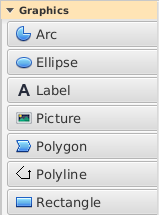 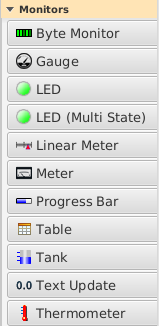 Refine and Consolidate Widgets
Picture
Rotate by any angle

Rectangle, Rounded Rectangle
Rectangle w/ corner width, height

LED with different PV behavior
LED for binary PV or ‘bit’
MultiStateLED for N states
Editor Comparison
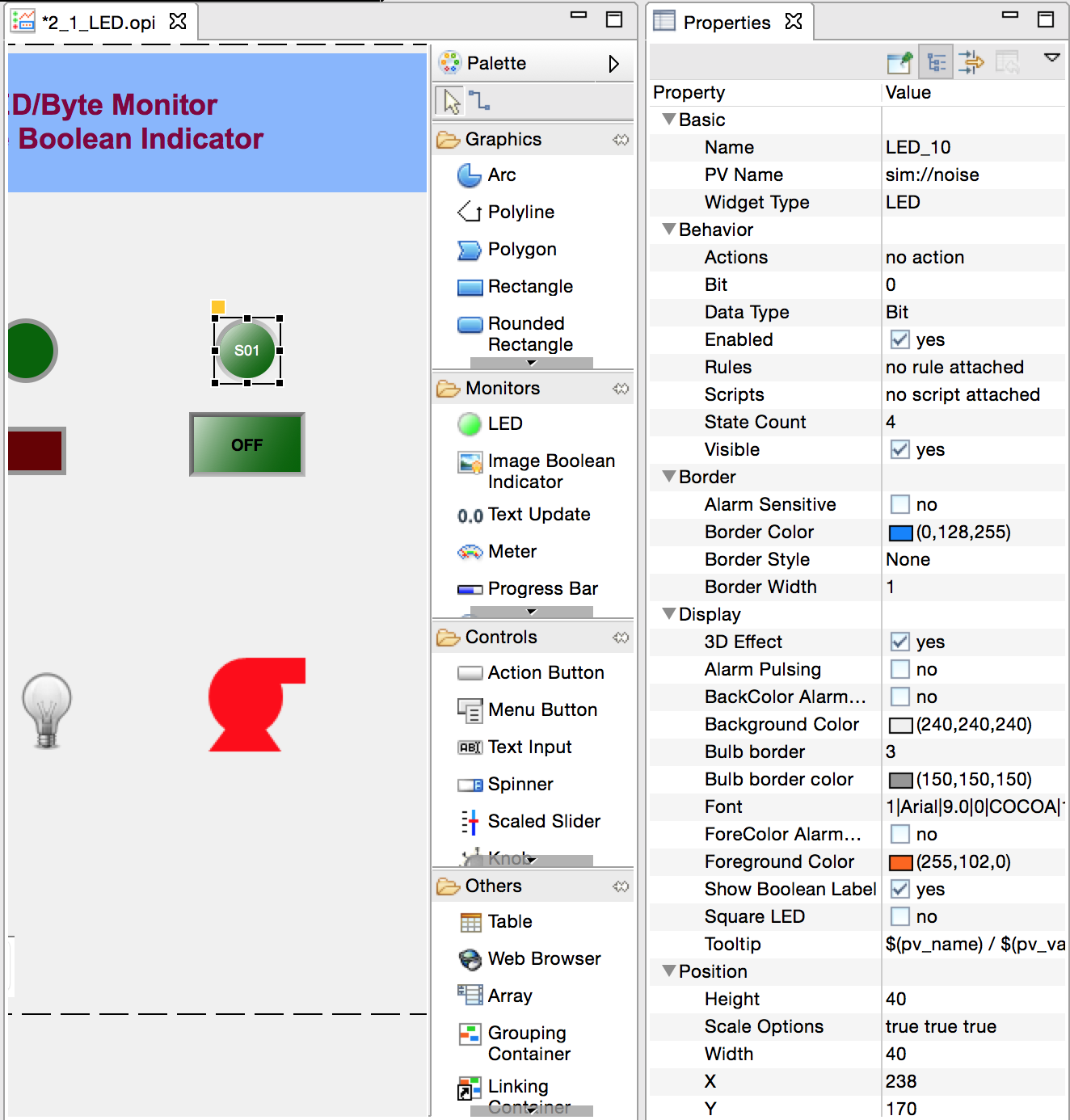 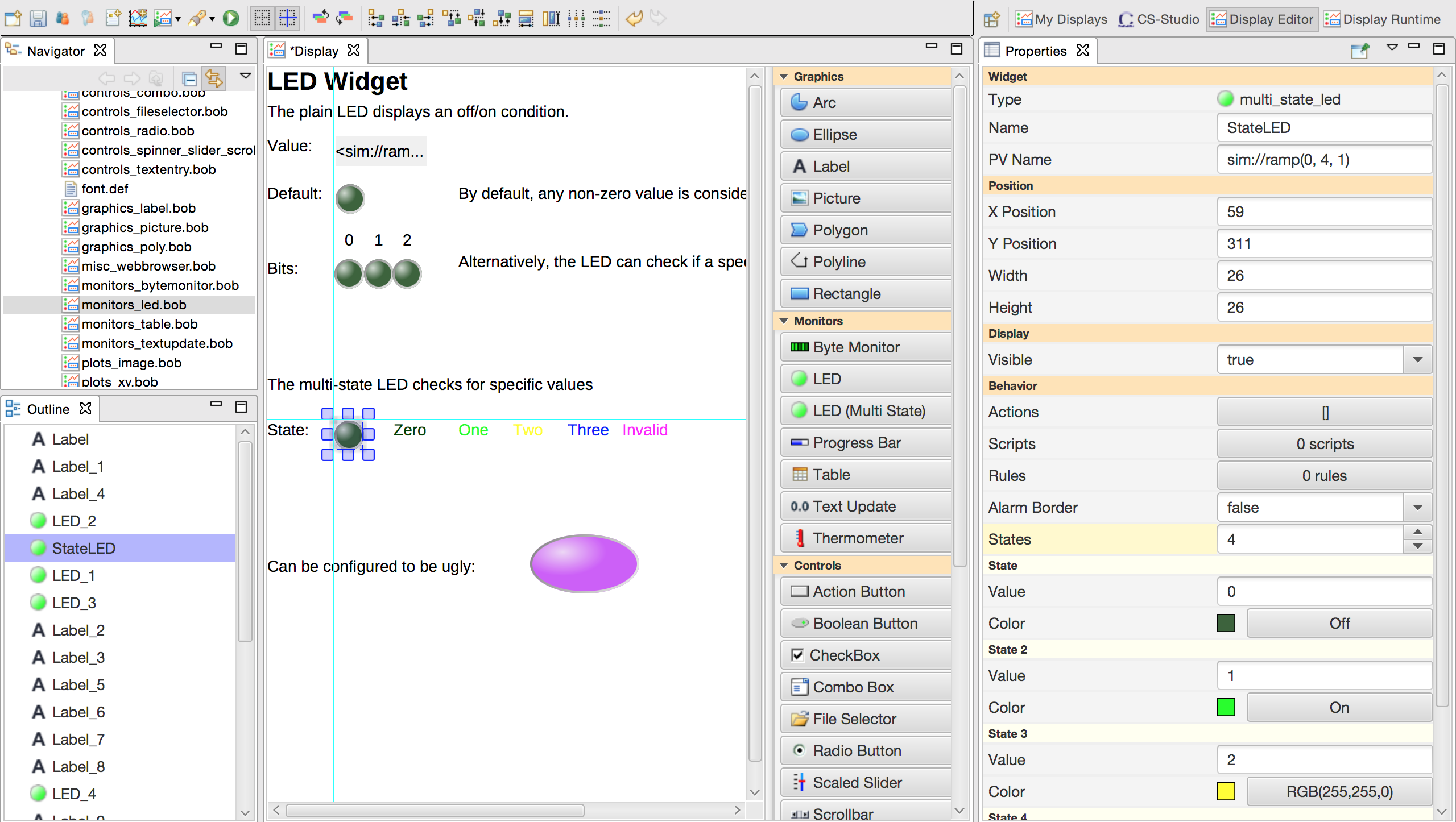 Inline Editor for Key Properties
In editor, Double-click widget for
PV Name (Any widget with PV)
Text (Label Widget)
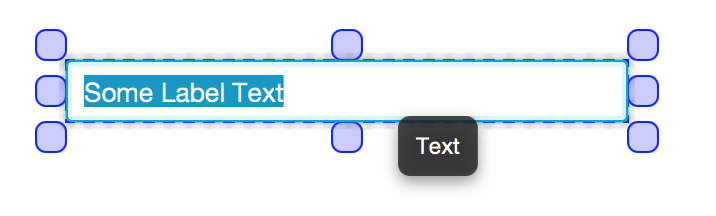 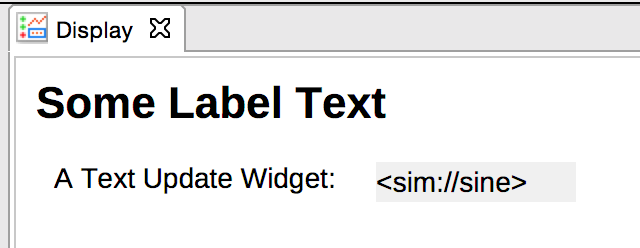 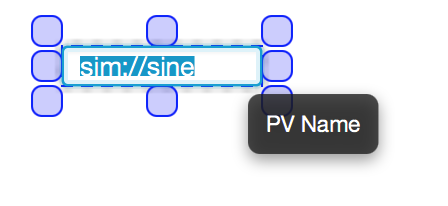 Properties: Arrays and Structures
“state_0_color”, .., “state_value_3”

Actual arrays and structures:    “states[0].color”, “states[3].value”Array size only limited by memory
Widget Classes
Definition
Class Name
Selected Property Values
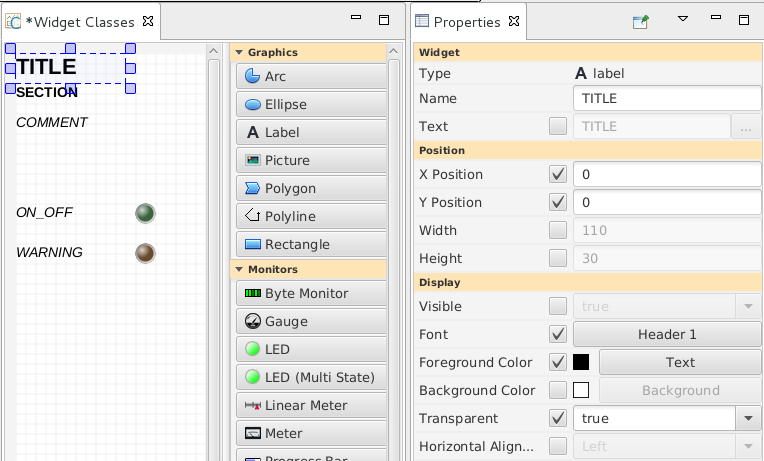 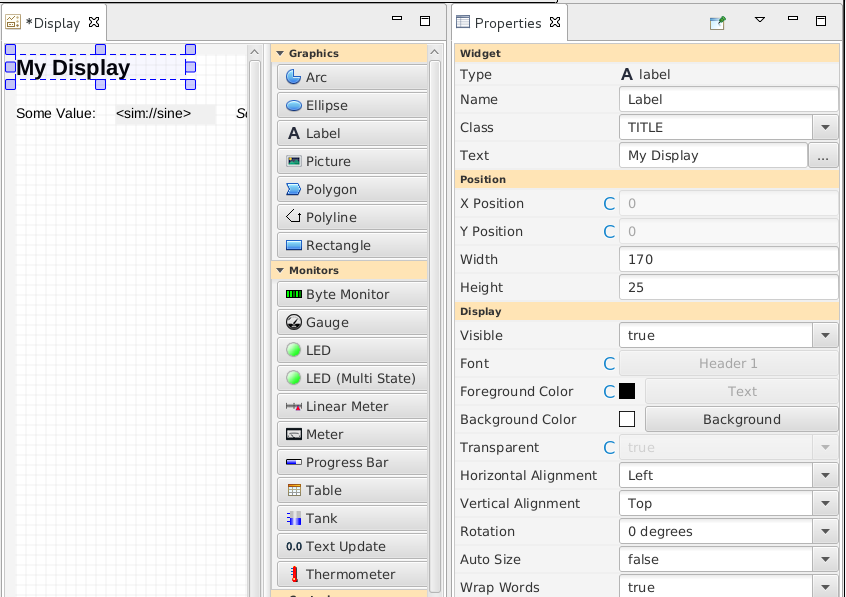 Use
Select Class
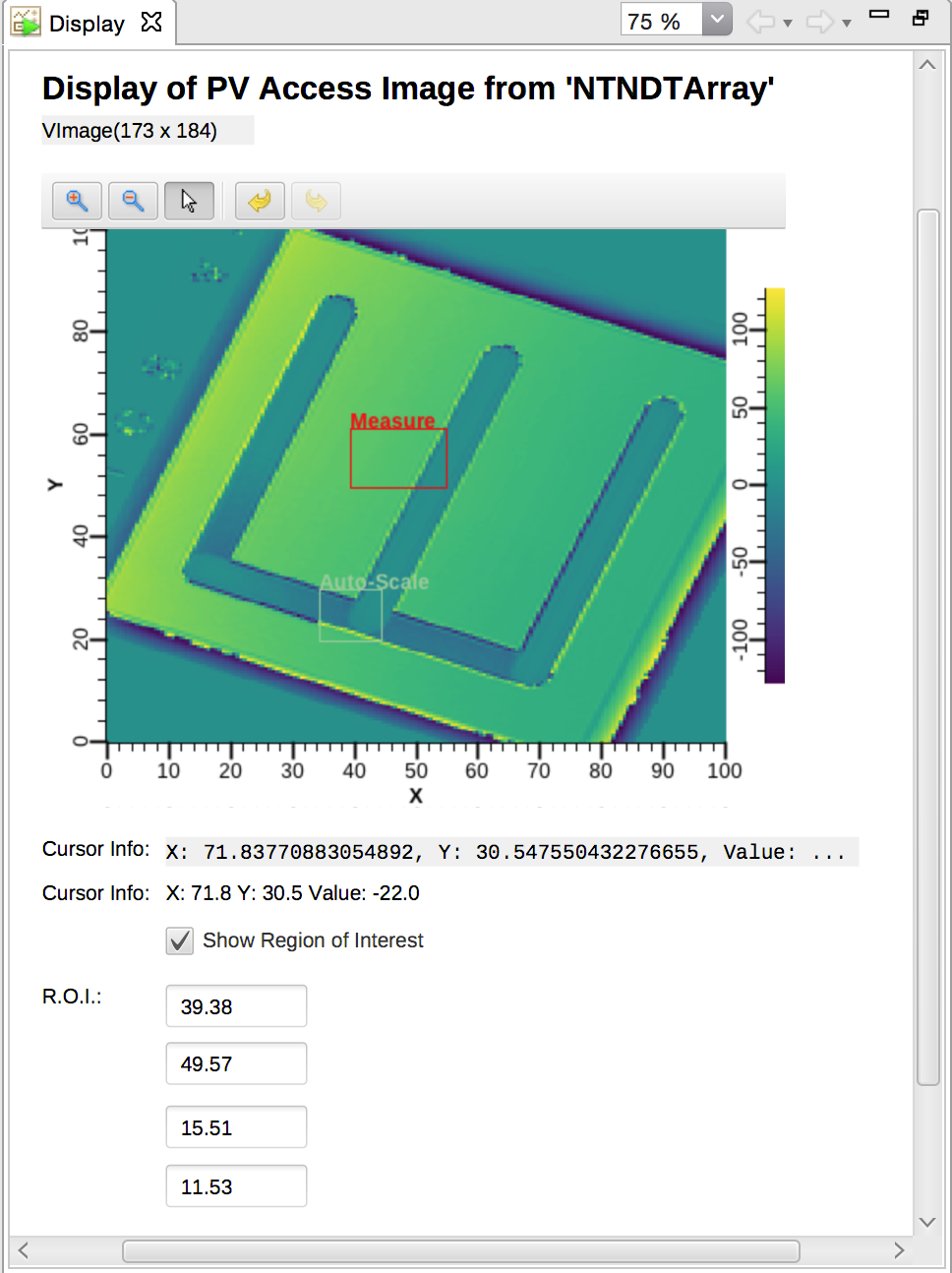 Image Widget
PVs:
ca://waveform + width + height
pva://image

ROIs
Colormaps
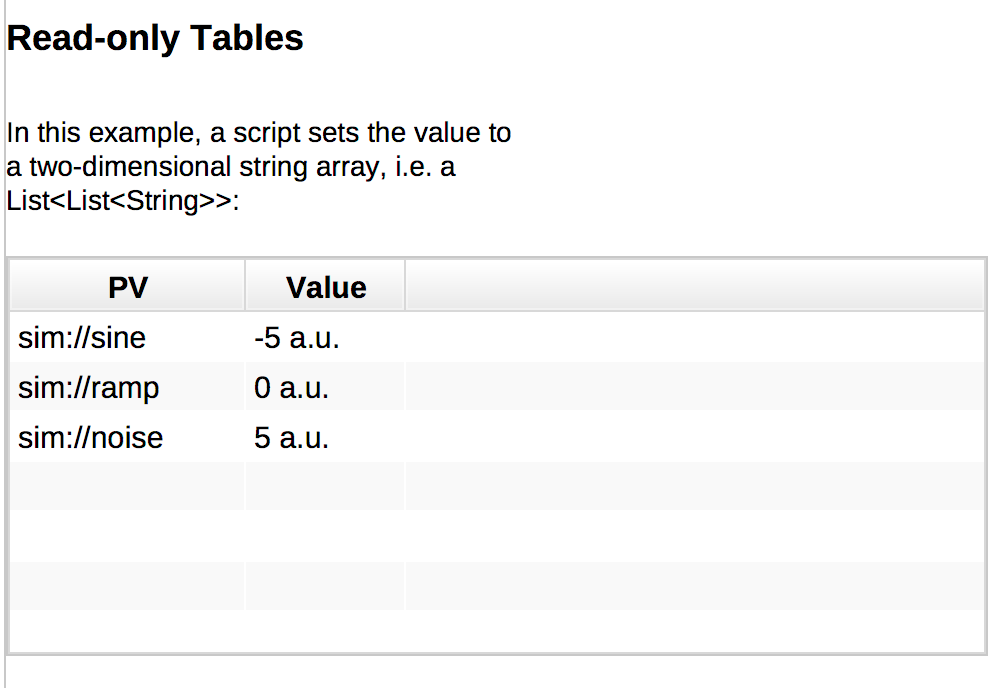 Table Widget
Data:
VTable PV(read-only)
String[][](read, write)
Toolbar:
Add/remove row, column
Move row/column
Publish selected cells in VTable PV
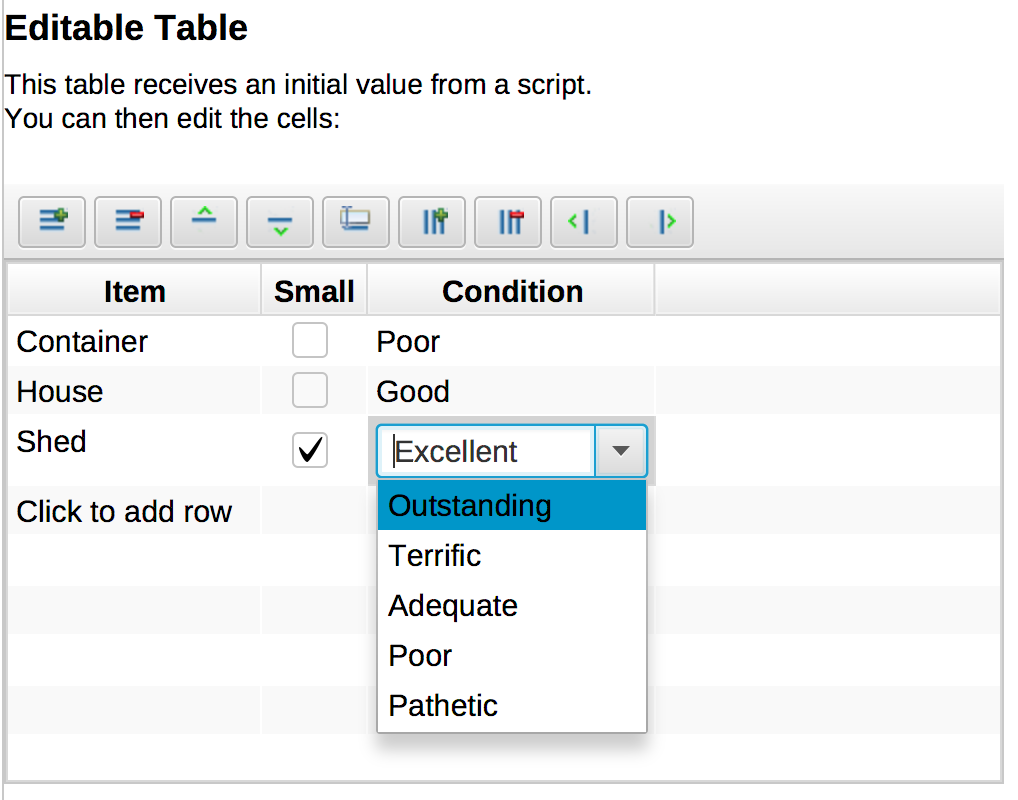 Poly Editor
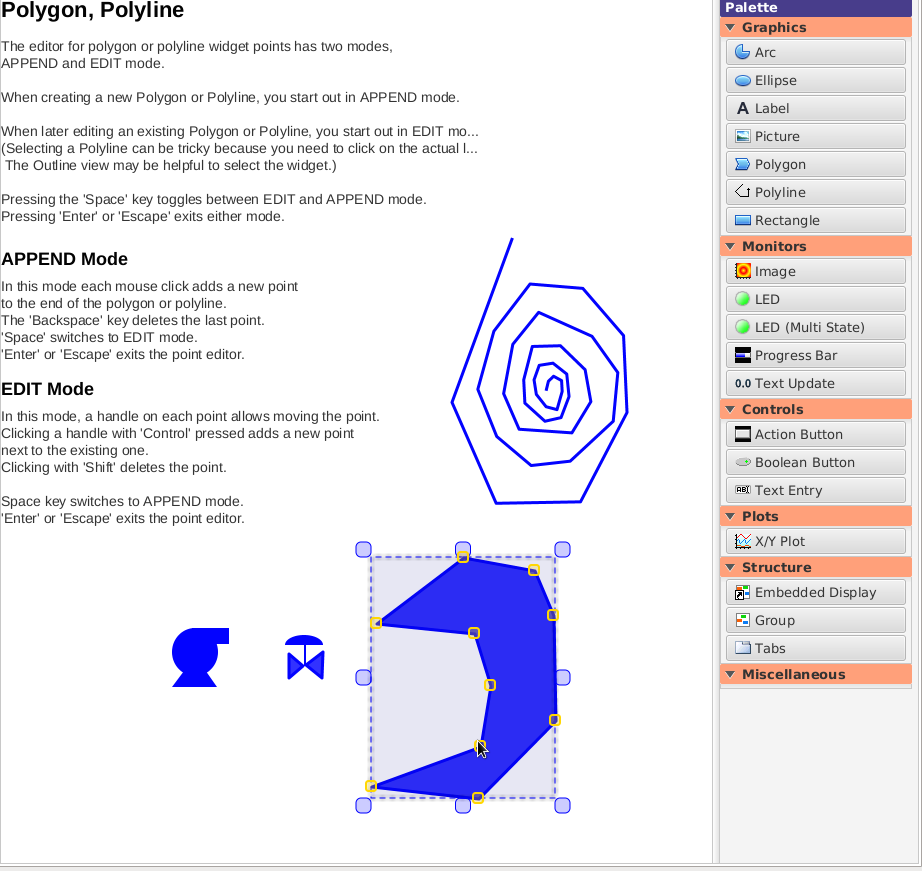 ‘Append’ Mode
Add points
Delete last point
‘Edit’ Mode
Move
Add
Delete points

Toggle between modes
Macros
String Properties
PV Name “$(S):XYZ”, Text “Hello, $(NAME)”
Numeric, Boolean Properties
Width $(WIDTH), Visible $(SHOW)
	as long as value is numeric resp. “true”/”false”
Default values
$(S=Test), $(WIDTH=100)
Alarm-sensitive Border
Space-efficient,distinguishable
Minor:Single-line
Major:Double-line
Invalid/Disconnected:Broken line.. now without widget body resize
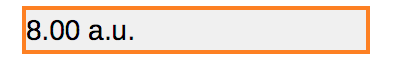 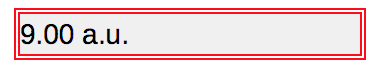 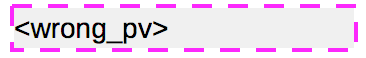 Open Editor from Runtime
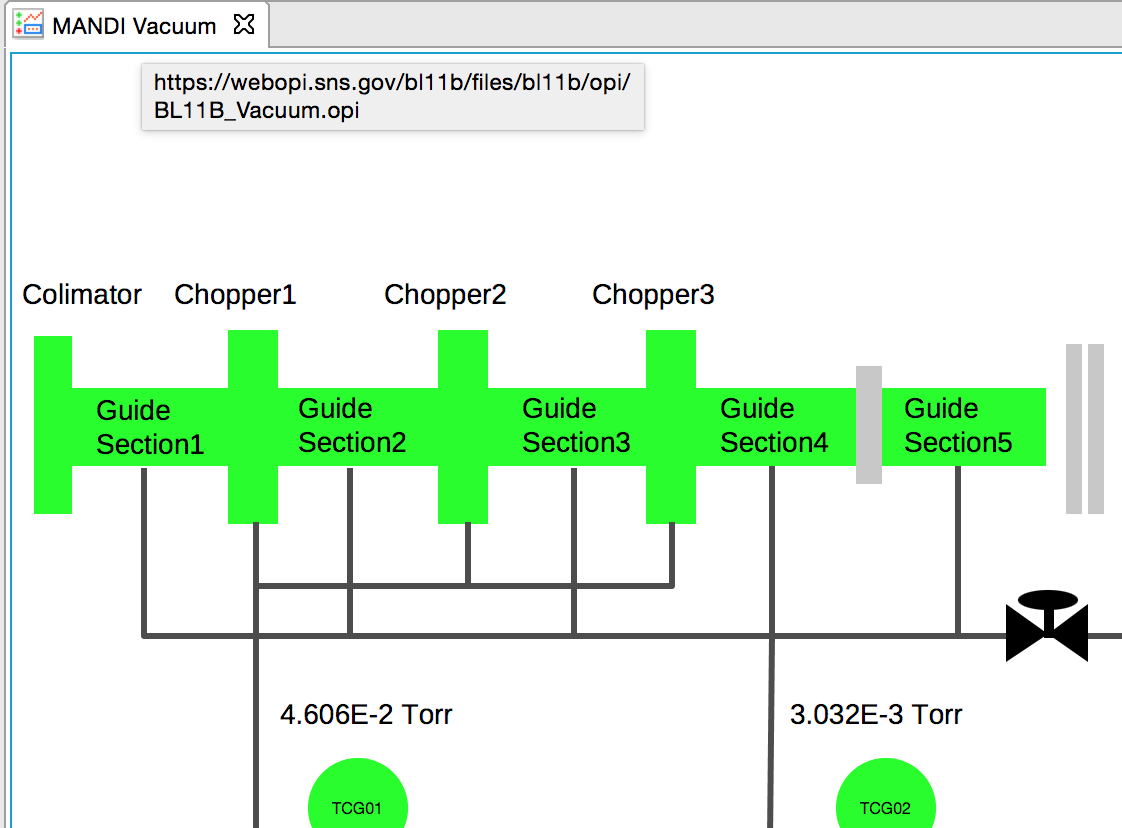 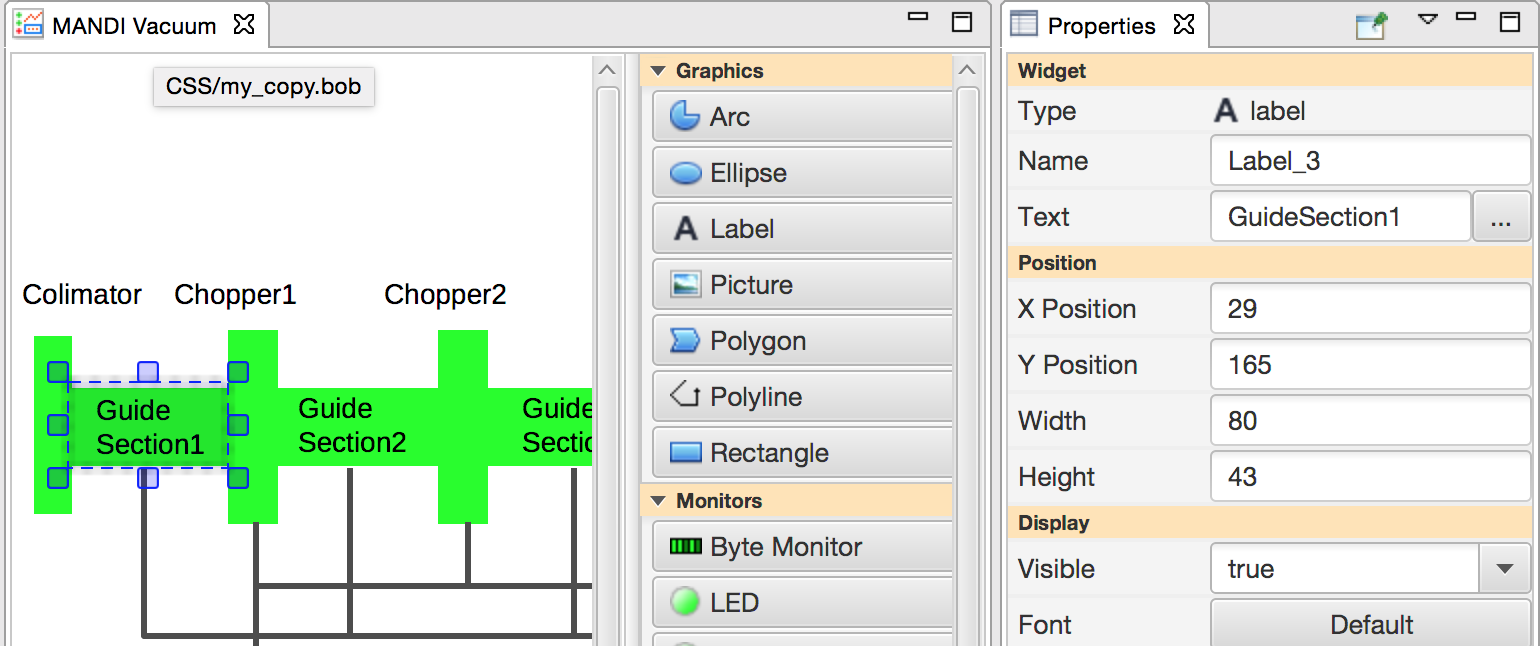 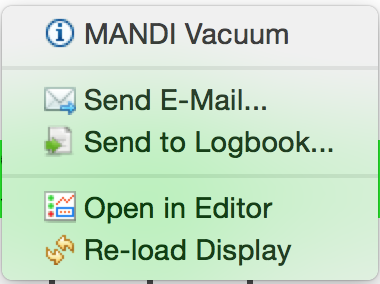 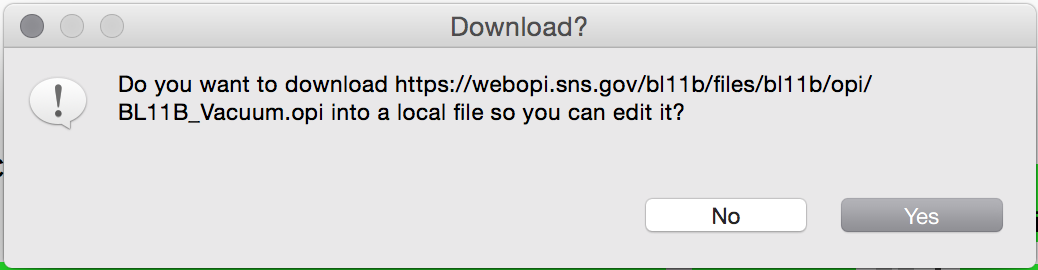 Upgrade Path for *.opi Files
“Open abc.opi!”
Actually loading abc.bob, if present
Editor always saves as *.bob file

 Leave most *.opi in place,     only manually update to *.bob as needed:
Fine-tuning of layout
Scripts, some rules
Tables
Plots
Scripts
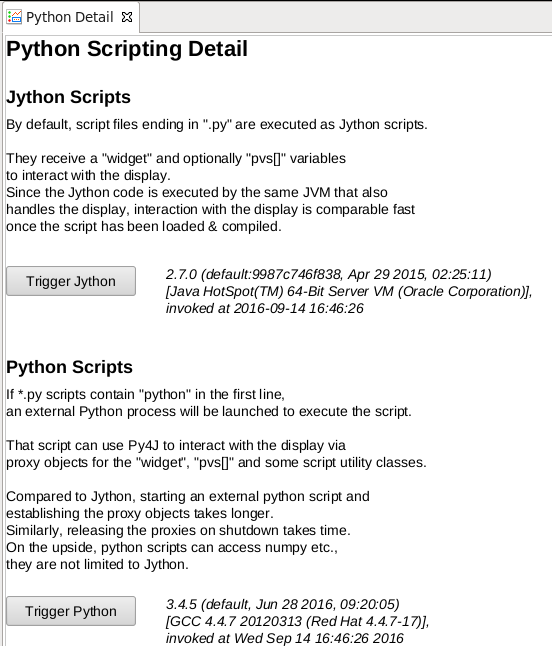 Execute in background
JavaScript
Jython
C-Python
Minimal script compatibility
val = PVUtil.getDouble(pvs[0])
pos = 100 + 20*val
widget.setPropertyValue(“x”, pos)
Convert x.opi into x.bob, then use new scripts

Keep existing x.opi and update just the scripts:

   try:      # Use new API      from org.csstudio.display.builder.runtime.script import ScriptUtil   except:     # Fall back to old API     from org.csstudio.opibuilder.scriptUtil import ScriptUtil
Rule & Script Dialog Streamlining
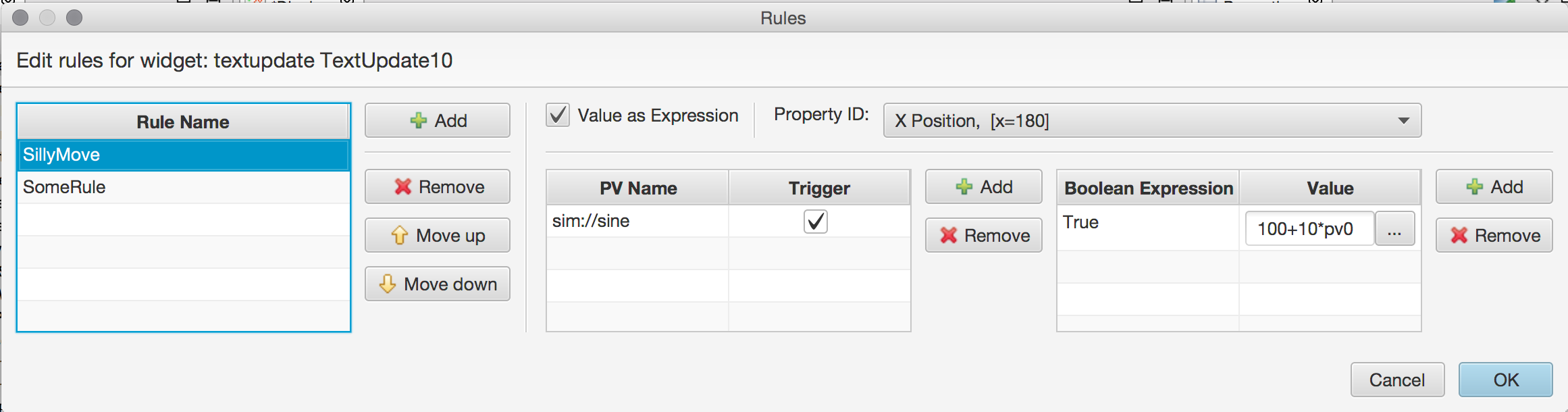 All rules of a widget in one dialog
Standalone Runtime
“Like EDM”
 DisplayRuntime –options ..   /path/to/display_file
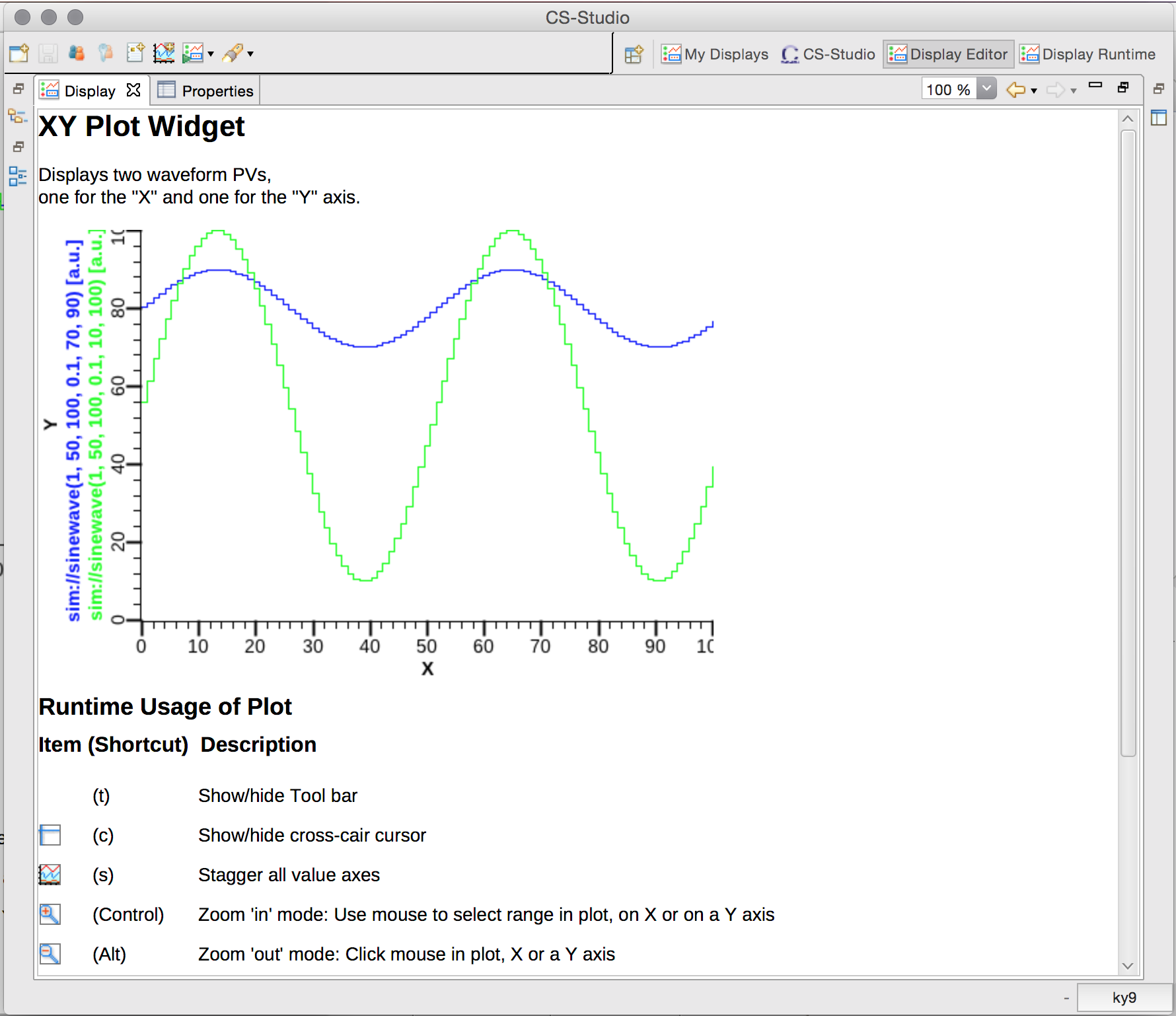 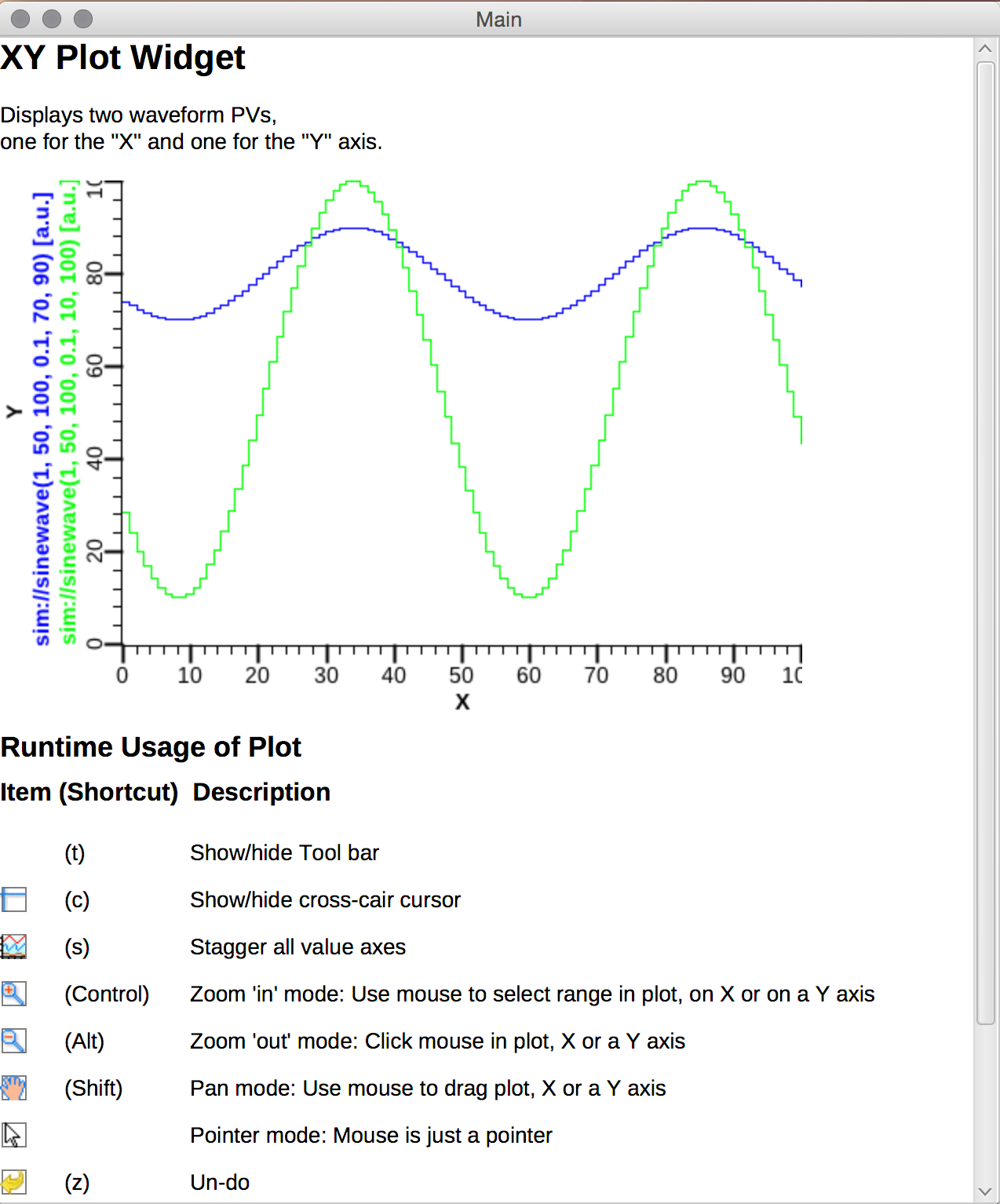 Standalone   vs.   Integrated in CS-Studio
Performance (Linux)
BOY
UI freeze when loading display, executing script, ..
Speed
JFX/FXCanvas remote via ssh
Display Builder (FXCanvas, in CSS)
No UI freeze ..
Display Builder (JFX, standalone)
No UI freeze!
.. remote viaCendio ThinLic,
or ssh options for weak encryption, compression
SNS Beam Lines
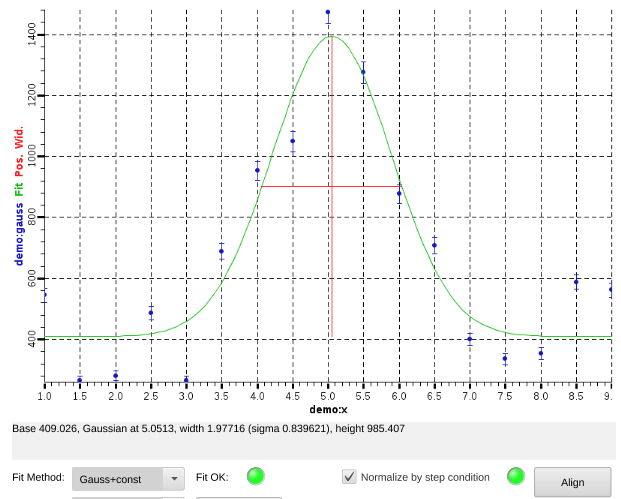 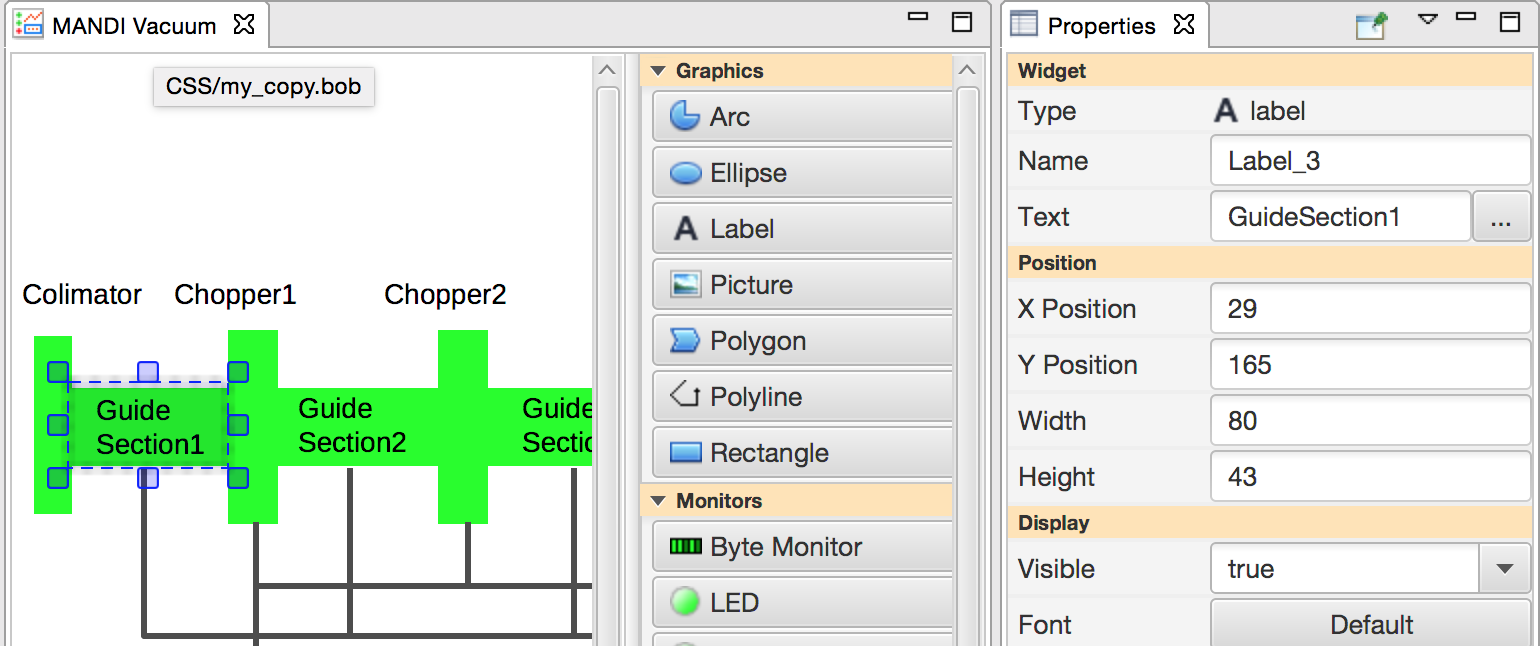 2 beam lines use display builder
Existing *.opi
Plots with error bars
Interactive sample centering on ‘click’
3 more updated this summer
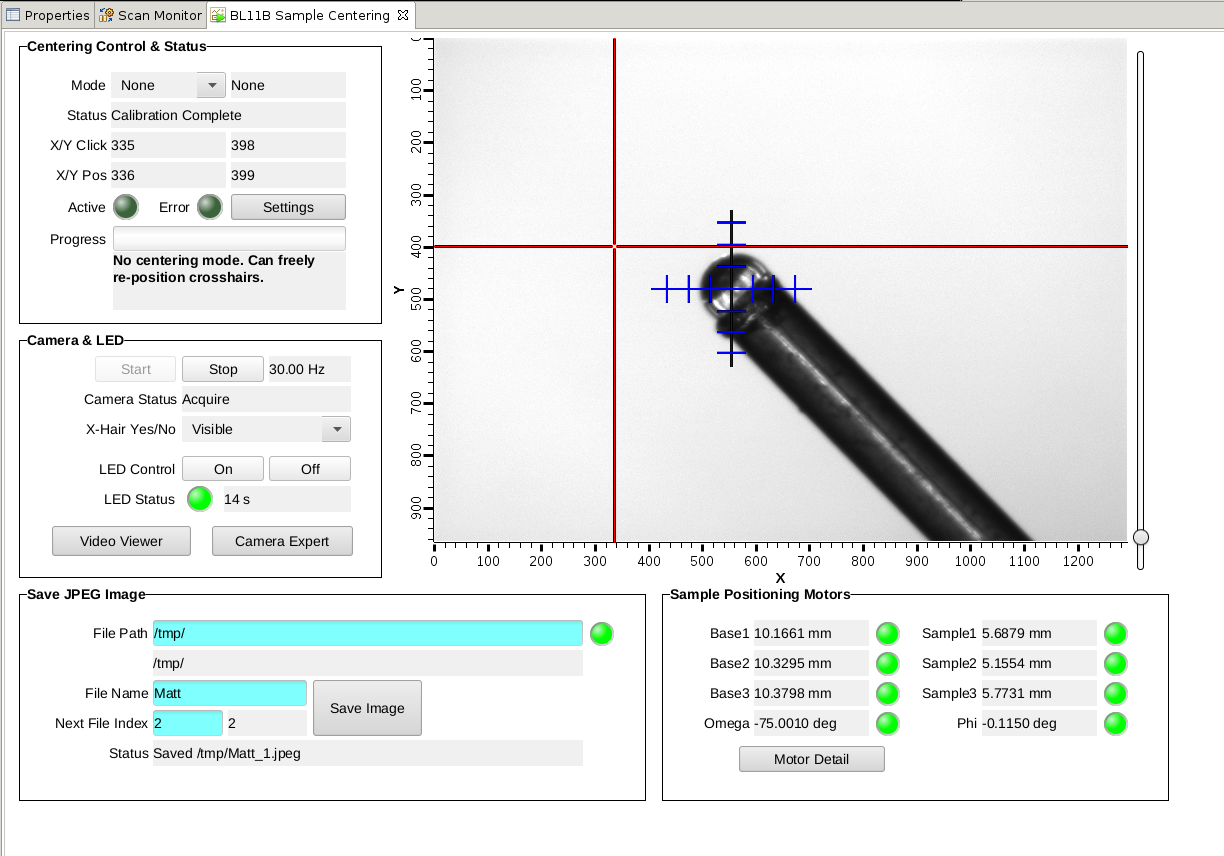 24
SNS Beam Lines
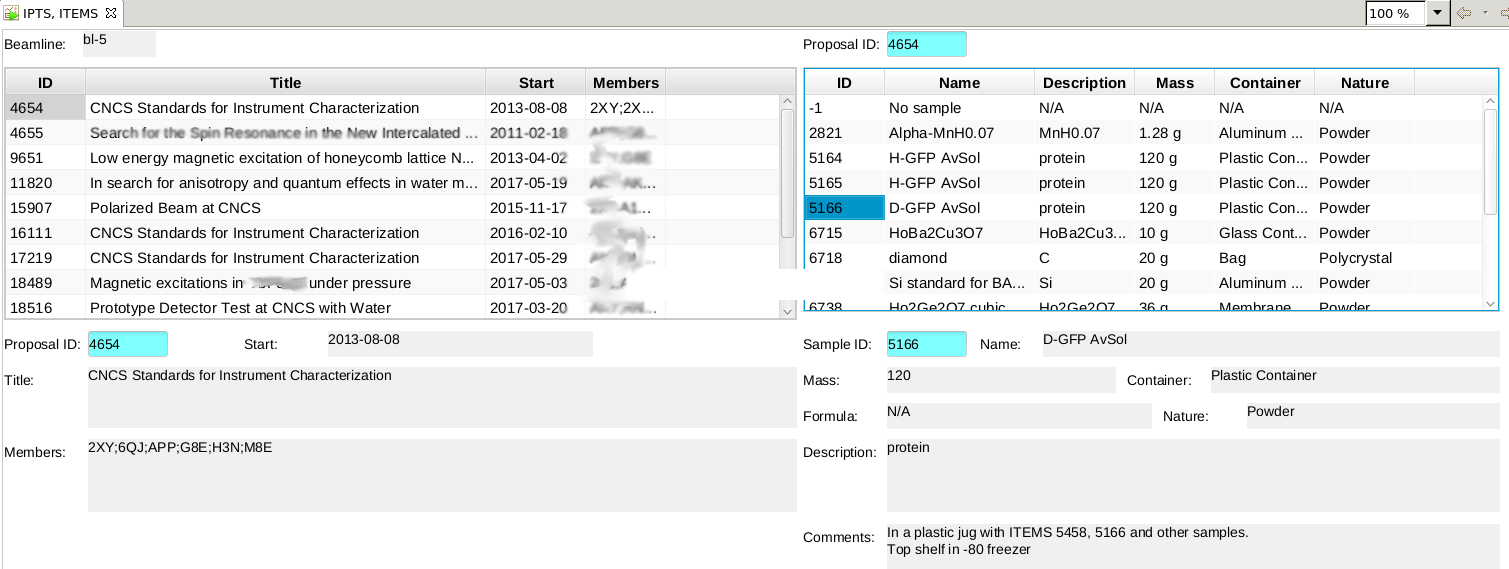 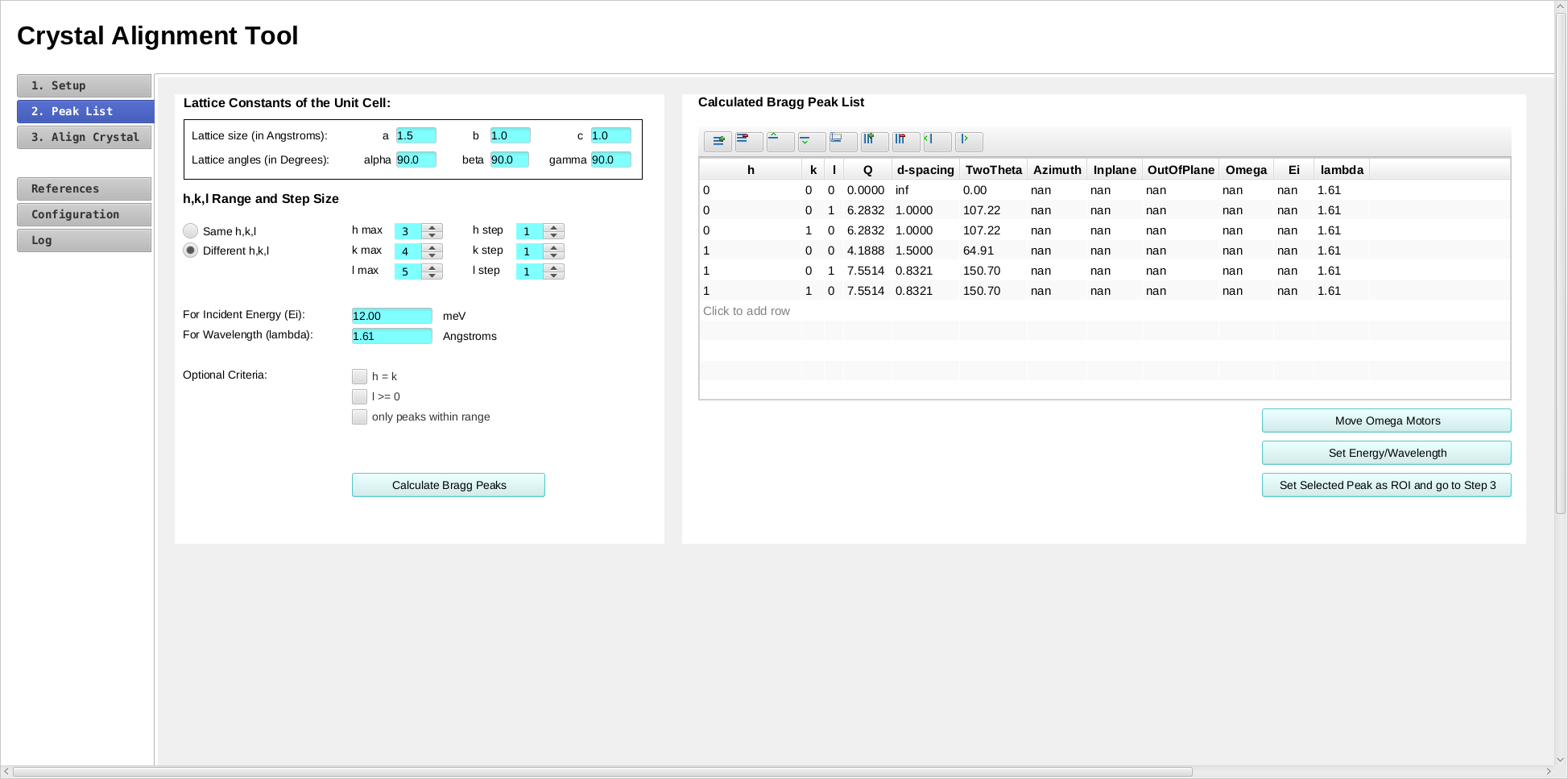 SNS Beam Line Detector Display
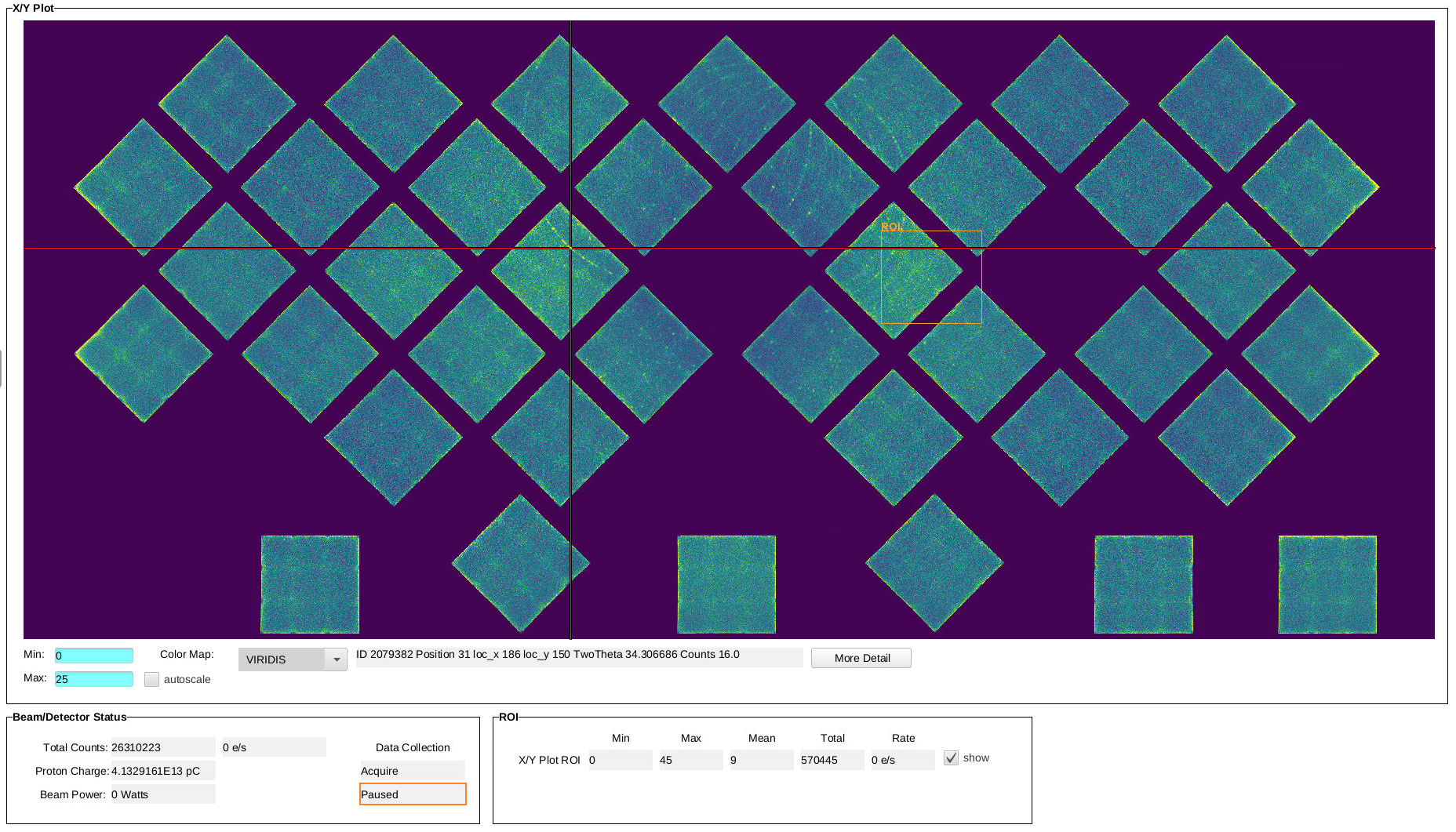 Capable of displaying the full-size X/Y histogram(4500x1800 pixel)
Interactive zoom & pan
Boy, Only Better
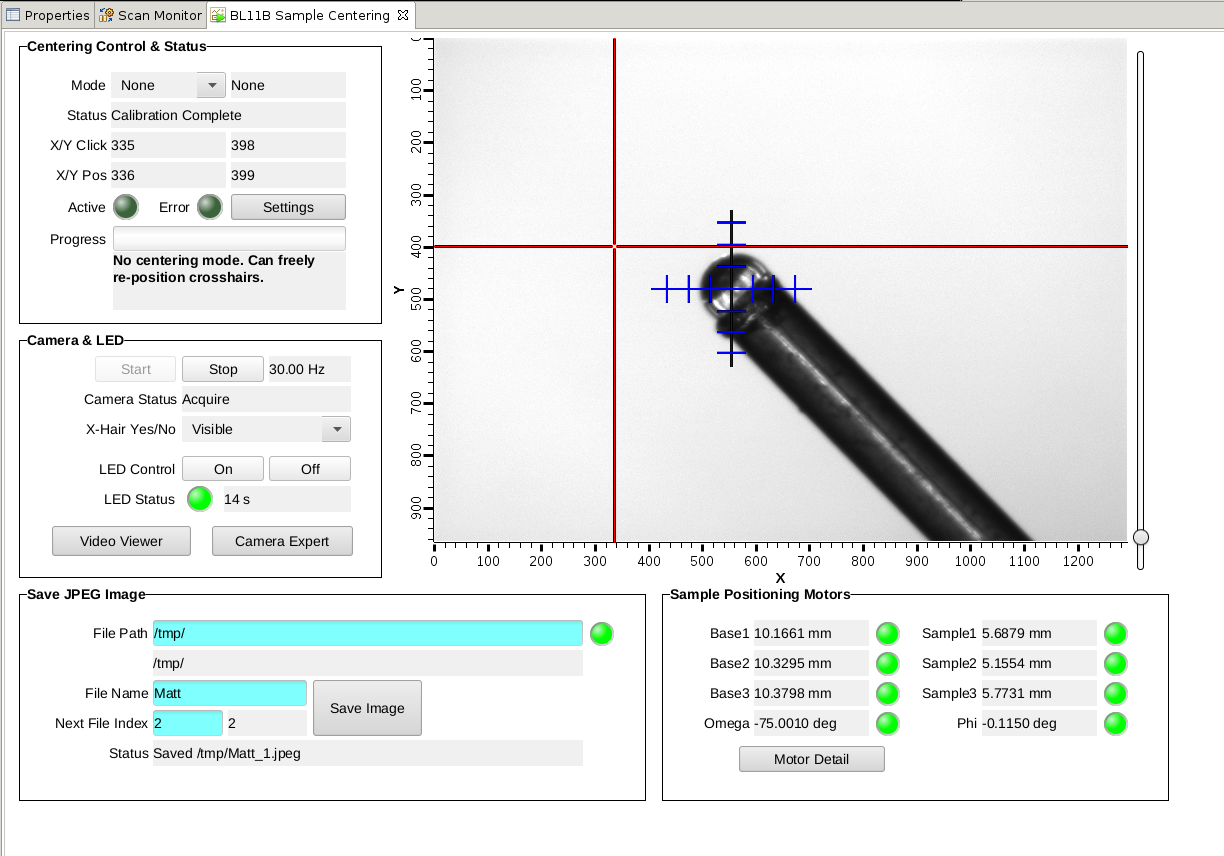 Operational onSNS Beamlines
Background threads,faster,less freezing
Reads existing files
Scripts, tables, plotsrequire adjustments


To try:
Seminar on Friday
SNS or ESS products
https://github.com/kasemir/org.csstudio.display.builder
Edit Time Data Flow
Add Widget,
Set Property
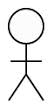 Editor
Presentcurrent stateof Model
Update
File
Save
Representation
Model
JFX
Notify of changes
Runtime Data Flow
Runtime
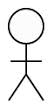 PV
Scripts, (Rules)
UI Event
Presentcurrent stateof Model
Enter Text,Push Button
File
Update
Load
Representation
Model
JFX
Notify of changes
File Format
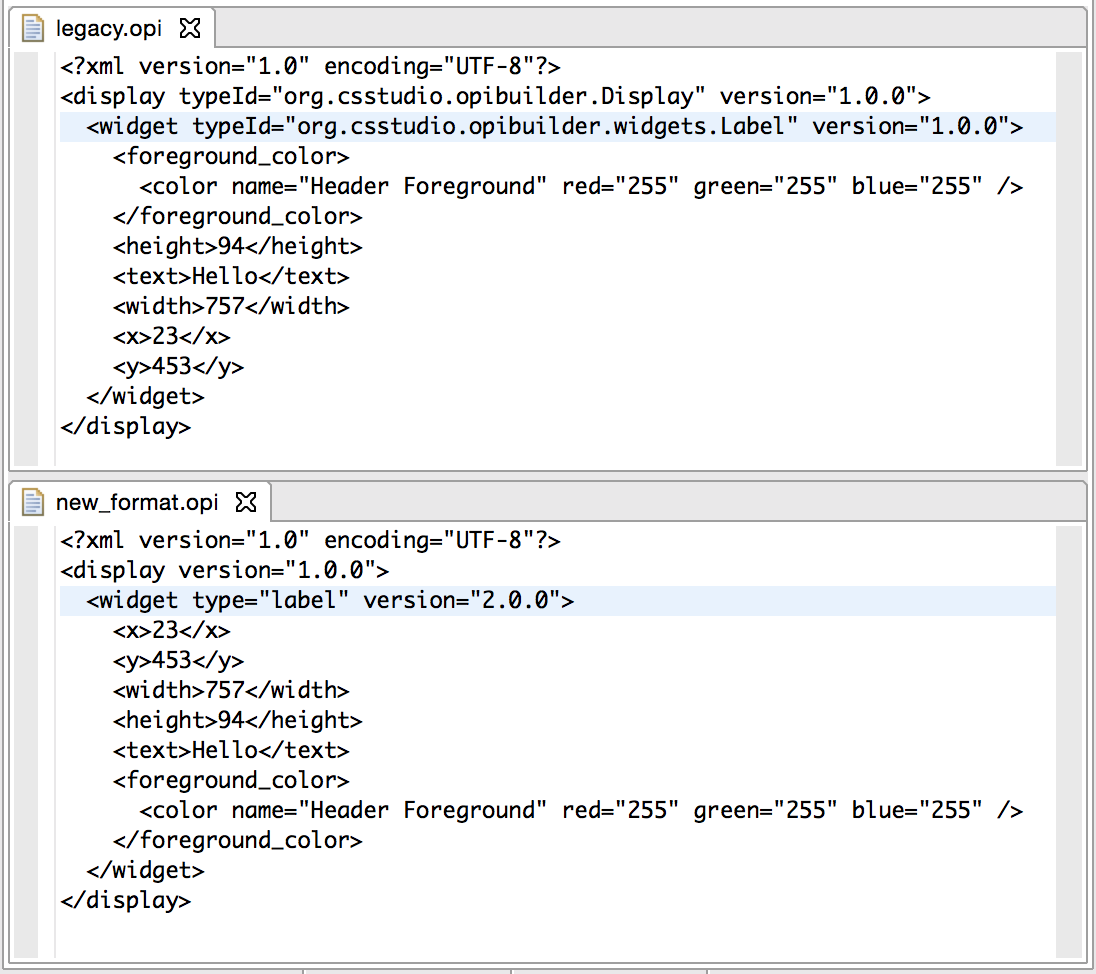 Similar, yet
Concise
Useful order
.bob